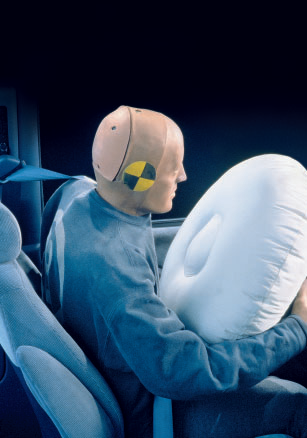 Was             MERCEDES-BENZ       haben                 ?                1971                erfinden(a,u)
AIRBAG
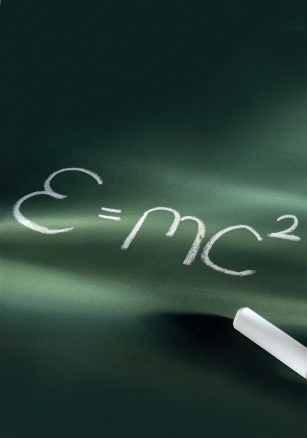 Wer                ?               1905      haben              erfinden(a,u)            die RELATIVITÄTSTHEORIE
ALBERT EINSTEIN
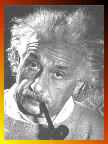 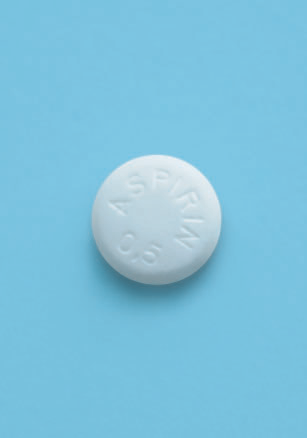 das           ASPIRIN           wann             haben              erfinden(a,u)                  FELIX HOFFMANN             ?
    1797
    1897
    1957
1897
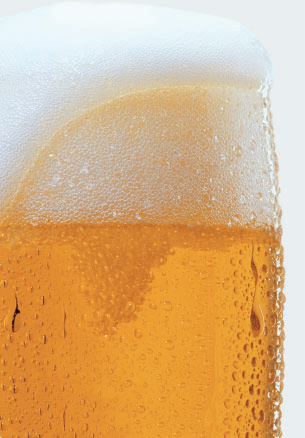 haben         HERZOG WILHELM IV. VON BAYERN                1516                    ?                   was                             erfinden(a,u)
BIER
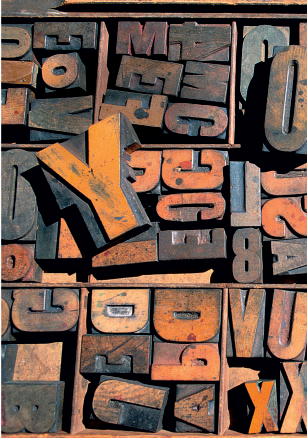 BUCHDRUCK       erfinden(a,u)                                                                      1440             ?             haben                         
                        wer
JOHANNES GUTENBERG
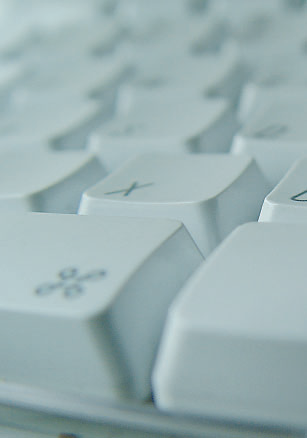 COMPUTER              wer              ?
      erfinden(a,u)               haben   
                              1941
   Steve Jobs
   Charles Babbage
   Konrad Zuse
KONRAD ZUSE
erfinden(a,u)            haben             ?                  DIESELMOTOR        1890            Wer
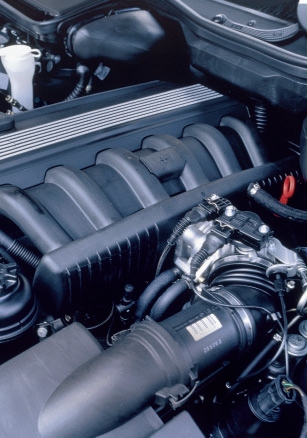    Rudolf Diesel
   Gottlieb Daimler
   Carl Benz
RUDOLF DIESEL
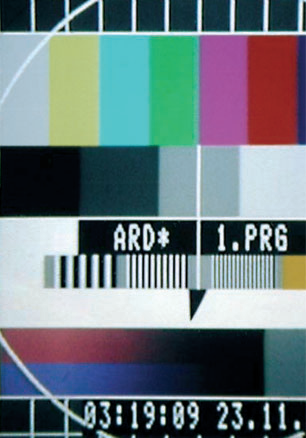 Wann       erfinden          MANFRED VON ARDENNE        haben      ?      Fernseher
   1925
   1930
   1935
1930
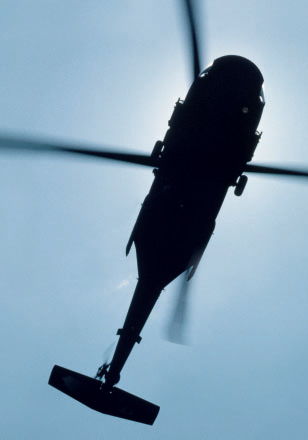 Der HUBSCHRAUBER      haben   wann
HENRICH FOCKE    erfinden             ?
1936
1940
 1946
1936
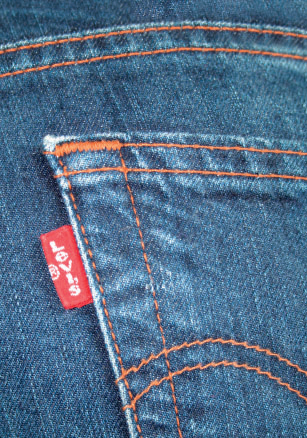 JEANS             ?         wer             1873
erfinden                     haben
LEVI STRAUSS
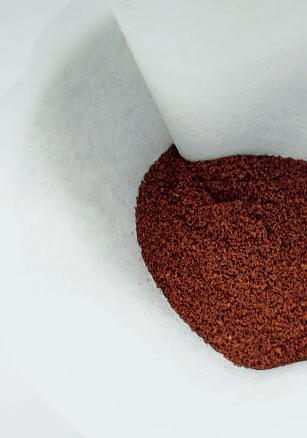 MELITTA BENTZ   hat    mich  1908  erfunden und seitdem werde ich täglich benutzt…
Wer bin ich?
der KAFFEEFILTER
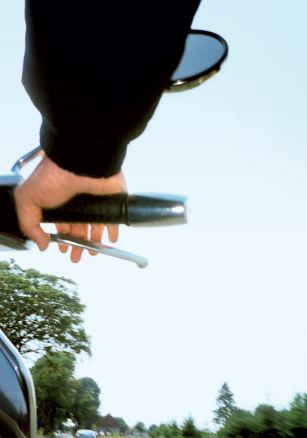 Erfinden   Wer  ?  
 das Motorrad         
   1885      haben
Er hat auch das Auto erfunden
GOTTLIEB DAIMLER
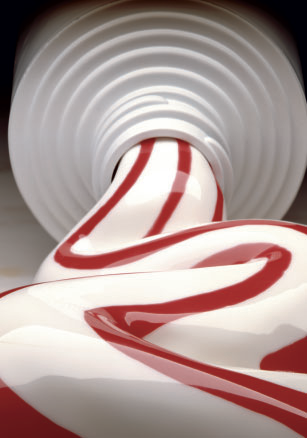 Erfinden        ?   Was      haben    1907
OTTOMAR HEINSIUS VON MAYENBURG
ZAHNPASTA
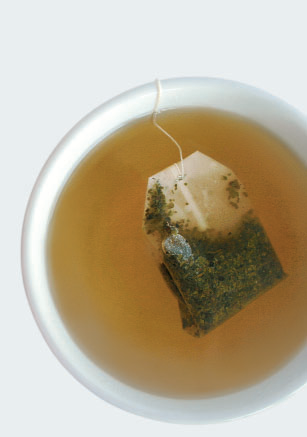 Erfinden       ?               Was            haben     ADOLF RAMBOLD     1929
TEEBEUTEL
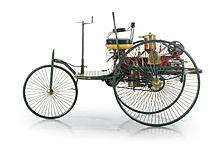 AUTO  wer    ? erfinden    1886 haben
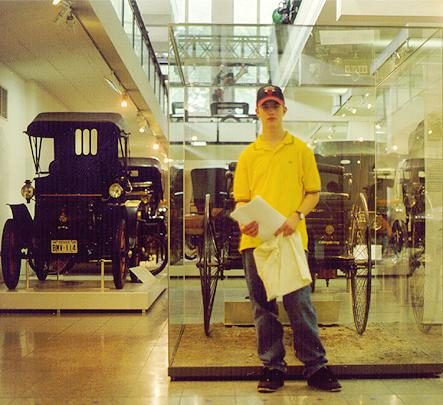 KARL BENZ, GOTTLIEB DAIMLER